Exploration paysager d’Europe
Cartes ‘flash’
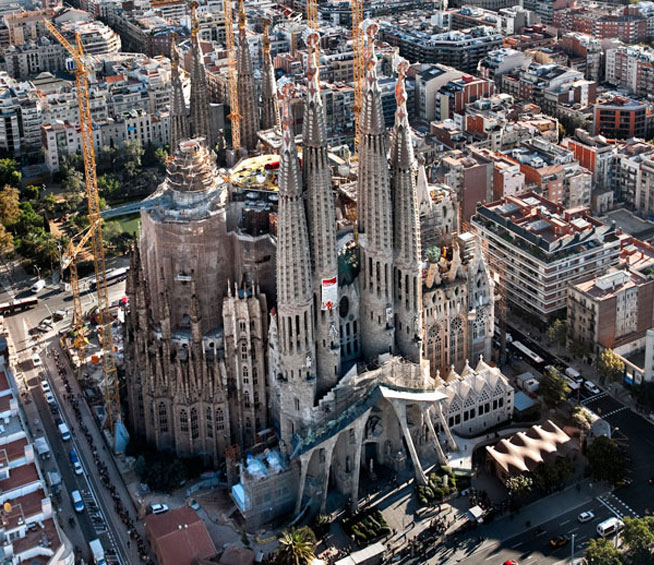 1
2
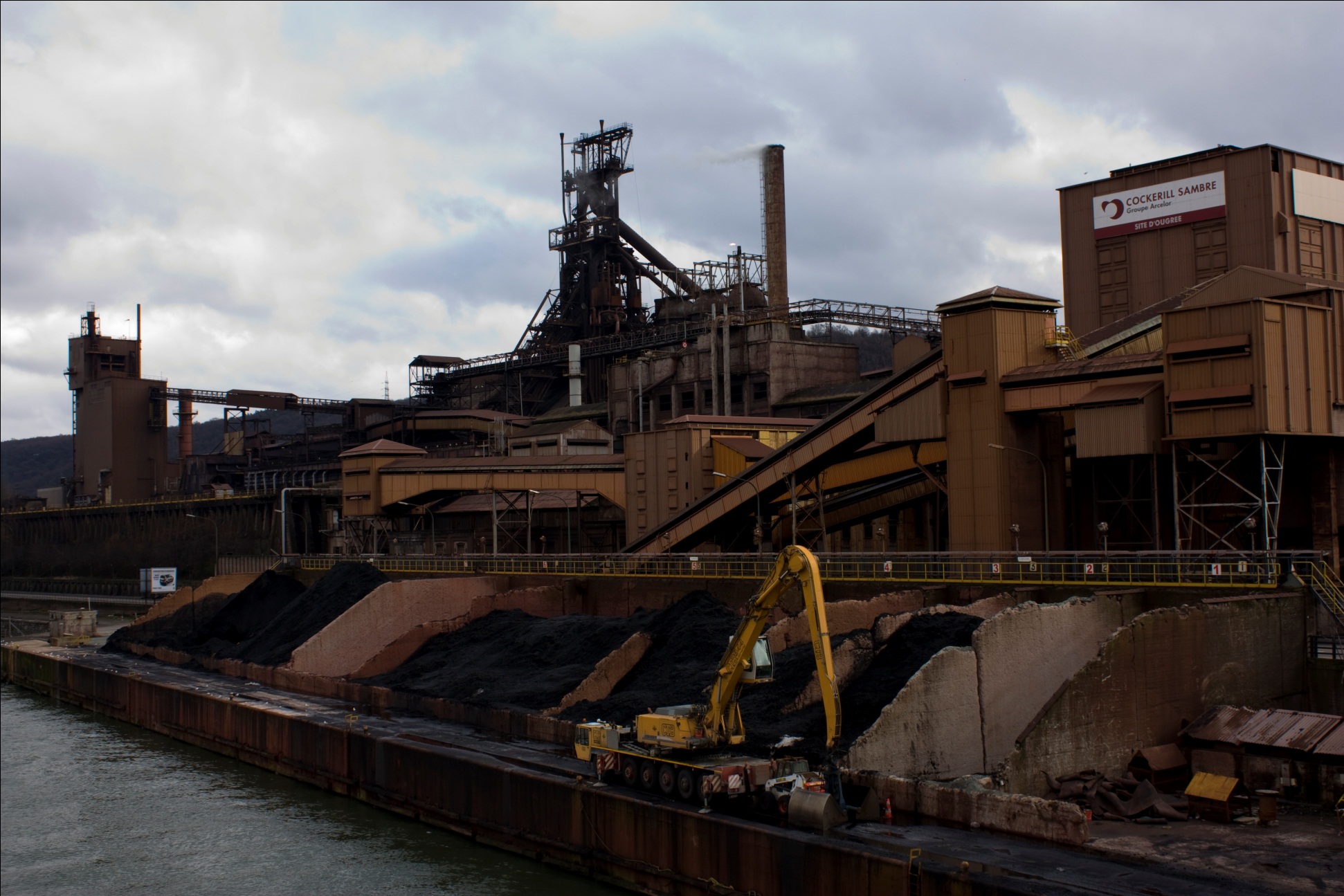 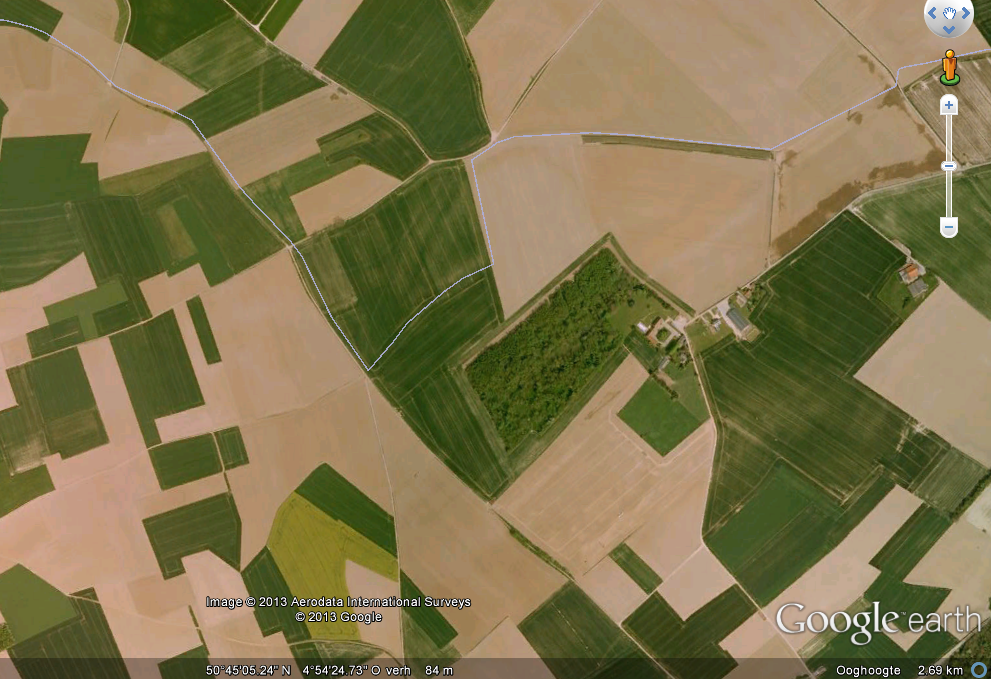 3
4
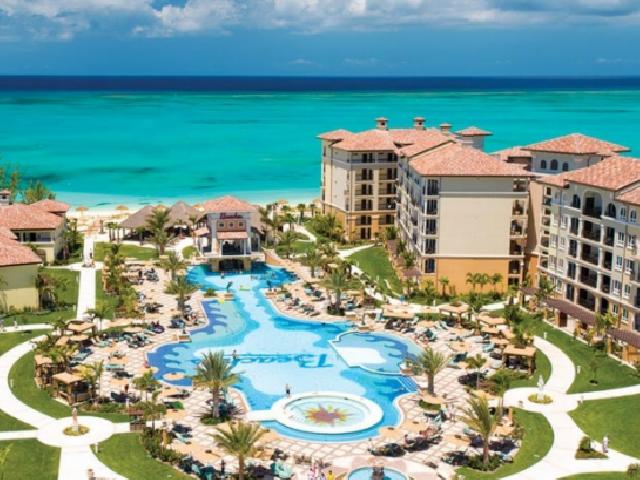 5
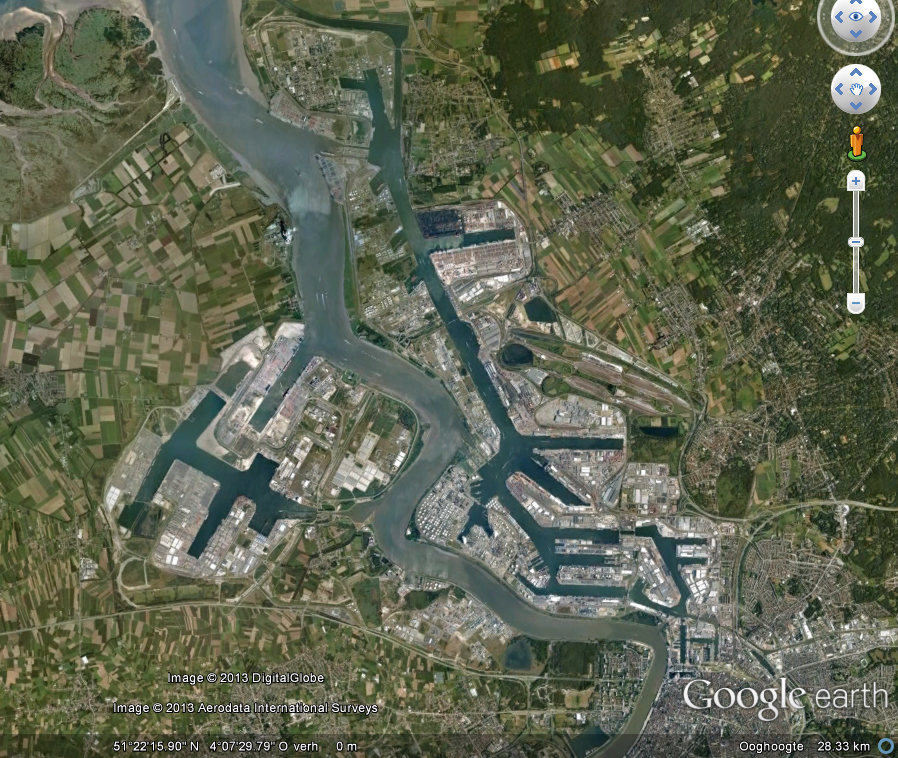 6
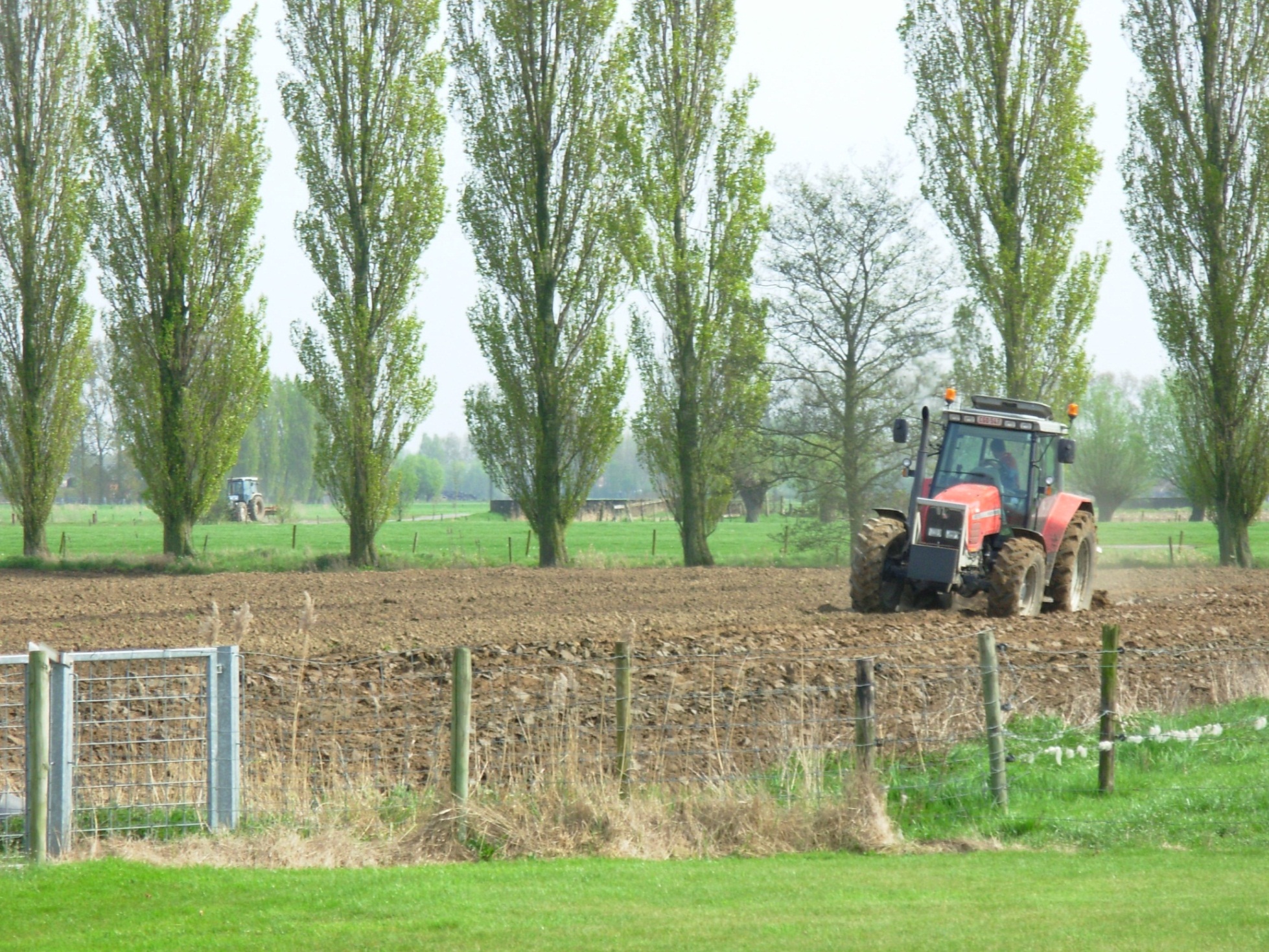 7
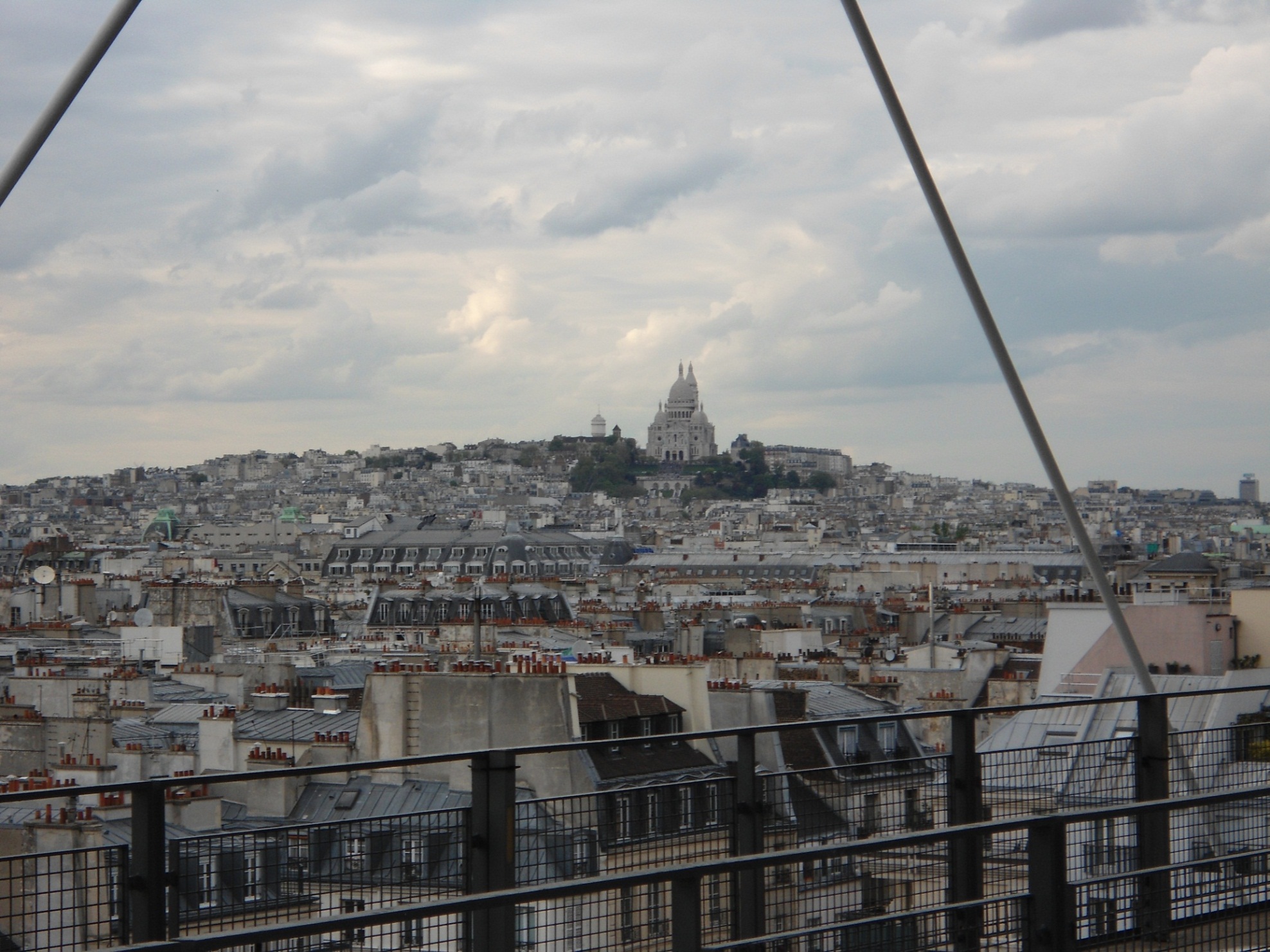